Educazione Finanziaria per le Famiglie
Formazione per il Formatore Modulo 2 

Individuazione della terminologia e dei concetti finanziari principali e valutazione dei rapporti finanziari nelle varie comunità
Lo scopo del modulo è quello di individuare la terminologia ed i concetti finanziari principali e di valutare i rapporti finanziari nelle varie comunità
Obiettivi Didattici
I partecipanti sapranno:
Utilizzare e spiegare con sicurezza il linguaggio e la terminologia finanziaria principali.
Esaminare i rapporti finanziari nelle varie comunità.
Spiegare e confrontarsi su tematiche come budgeting, planning, risparmio, debito, prestito e spesa.
Modulo 2  Mappa Concettuale della Sessione
Terminologia finanziaria
Obiettivi didattici
Attività di riscaldamento
Denaro e Cultura
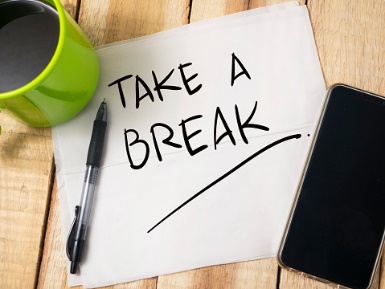 App Money Matters
Budgeting
Fine
Attività di Riscaldamento M2.1  Presentazione e condivisione di idee
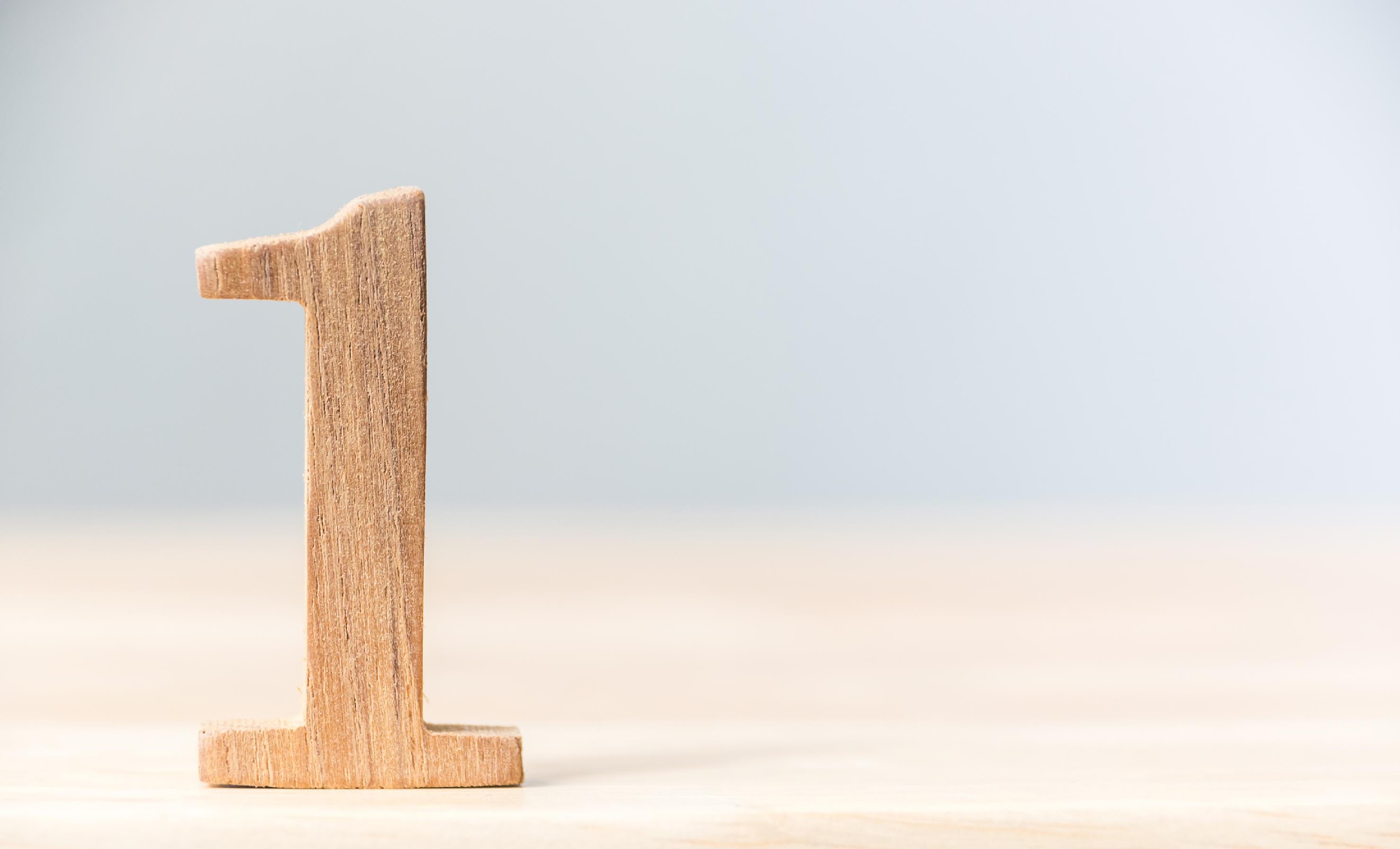 Presenta i nuovi partecipanti se ci sono

Condividi le tue esperienze o idee in materia di insegnamento di educazione finanziaria
Linguaggio e Terminologia Finanziaria Principali
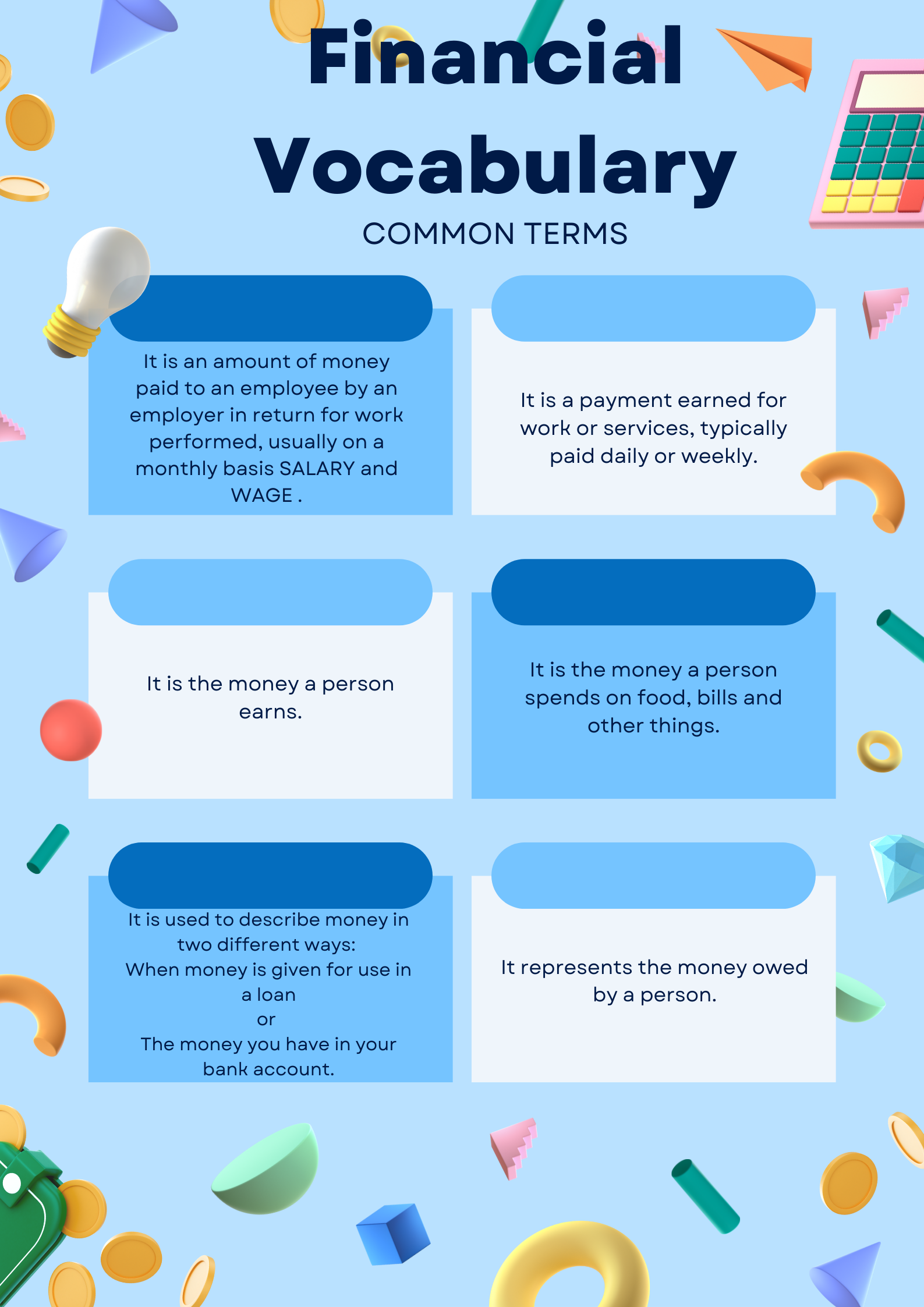 Attività M2.2Terminologia FinanziariaLa Terminologia Finanziaria è una risorsa che puoi usare con I tuoi studenti per valutare la loro conoscenza in materiaI partecipanti possono individuare termini e concetti finanziari conosciuti sfruttando le dispense M2.2
Salario Quantità di denaro con cui il datore di lavoro paga l’impiegato a fronte di un lavoro svolto, solitamente SALARIO e COMPENSO sono su base mensile.
Concetti
Debito  rappresenta la cifra che dobbiamo ad una persona
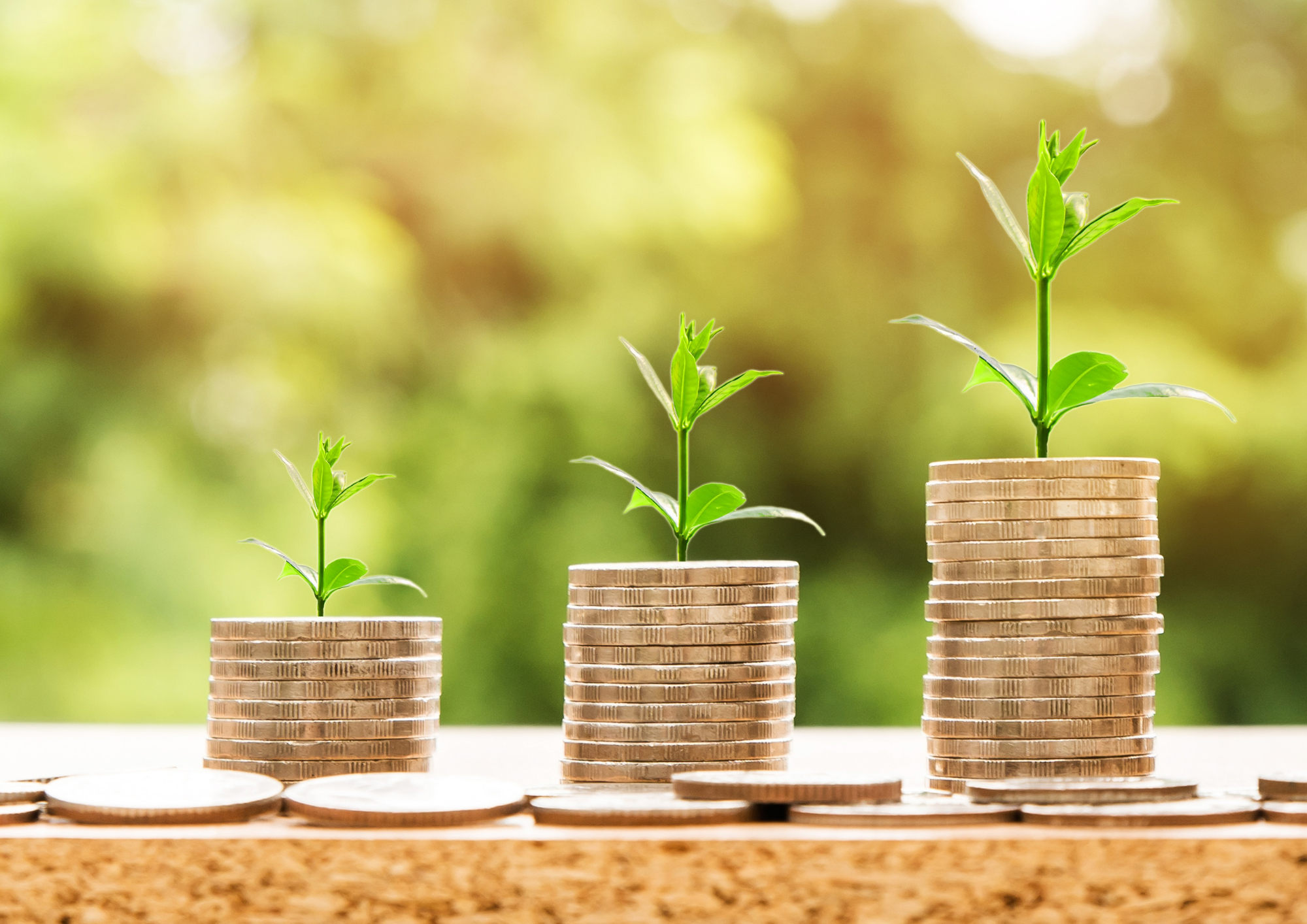 Carte di Credito Usate per comprare cose o per pagare alungo termine. Esse comportano alcune spese ed interessi da sostenere.
Compensi Pagamento ricevuto a fronte di un lavoro o servizio svolto, generalmente retribuito giornalmente o settimanalmente.
Entrata  La quantità di denaro che una persona guadagna.
Spese/costi I soldi che una persona spende in cibo, bollette e altre cose
Credito Si può trattare di denaro dato in prestito o di denaro che possediamo sul conto bancario
Concetti
Budget Entrate e uscite. Piano che stabilisce quanto denaro dovrebbe essere speso settimanalmente o mensilmente
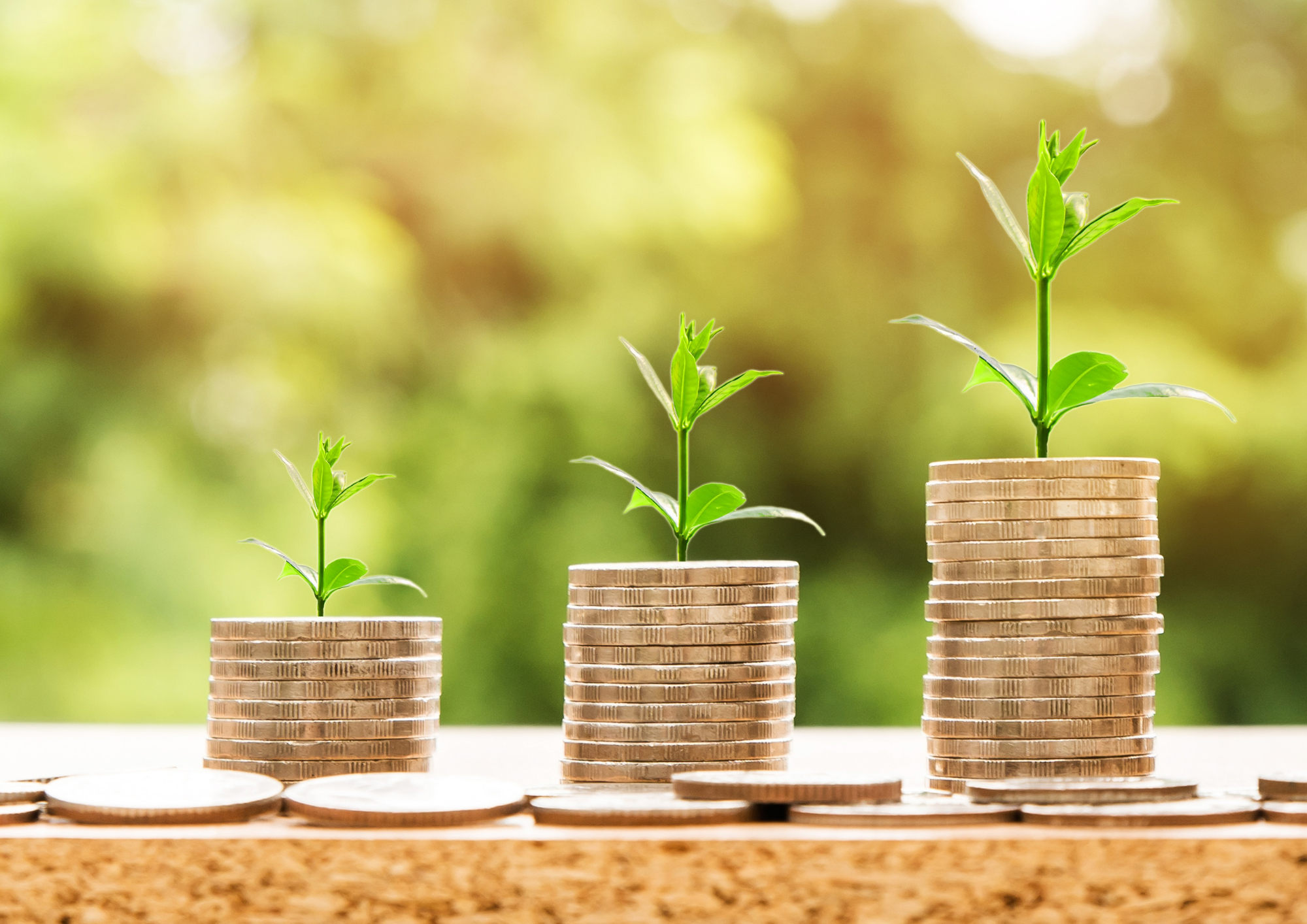 Finanziamento Denaro prestato (dalla banca o da società di credito) che deve essere ripagato con interessi extra
Interesse Denaro che una persona paga per aver chiesto un prestito o denaro che la banca paga ad una persona quando questa deposita soldi in banca
Inflazione L’inflazione è l’aumento del costo della vita
Contanti o Carta di Debito  
Per pagare beni o servizi
Attività M2.3L’App Money Matters
Esaminare l’App Money Matters ed introdurre la terminologia inerente l’attività
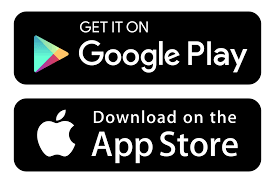 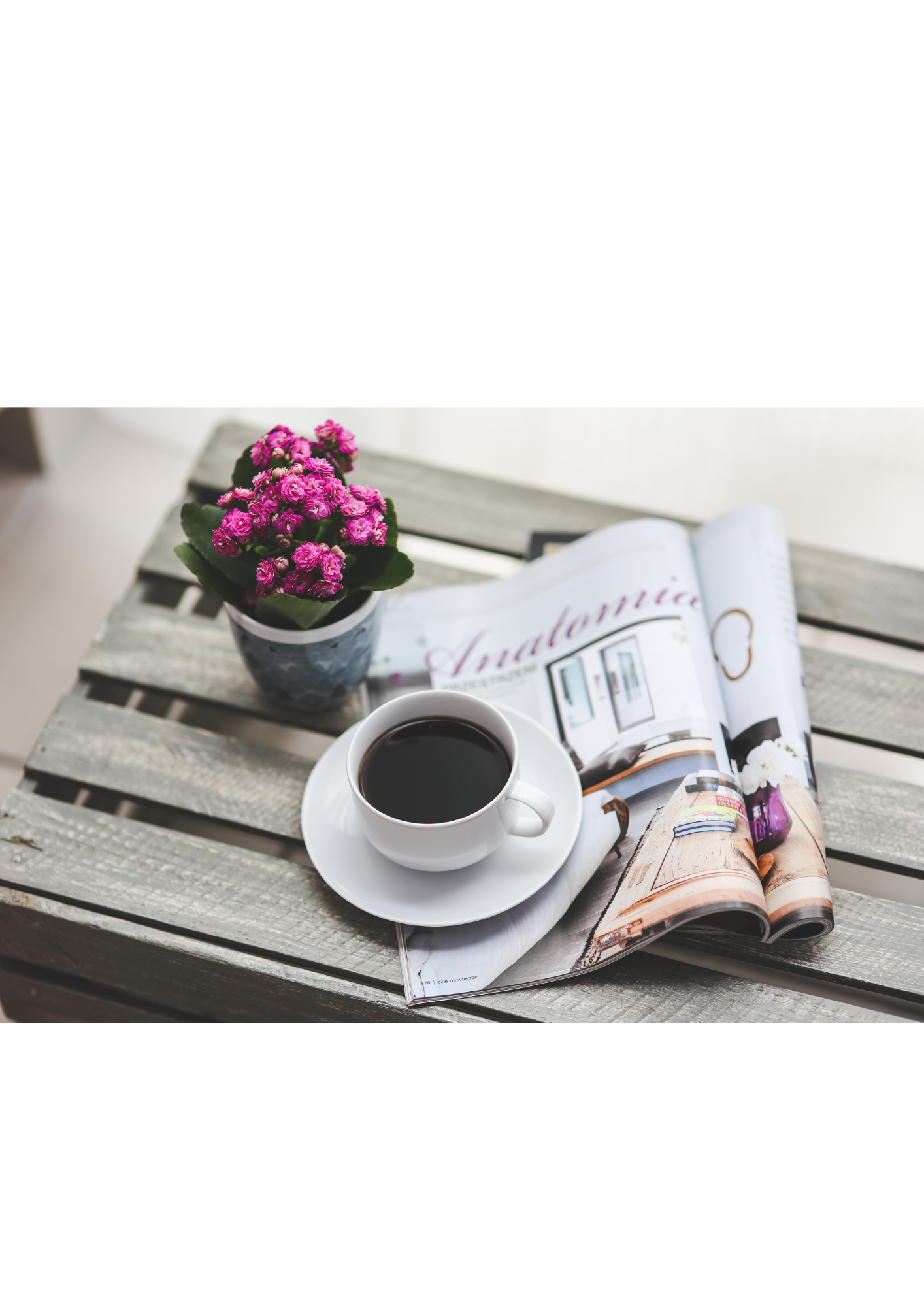 Pausa caffé
   nel mentre scarica ed esamina l’App Money Matters
Denaro e Cultura
Attività M2.4a
Denaro e Cultura
“La verità è che ogni aspetto delle tue finanze è direttamente influenzato dalla tua identità e cultura”*
Adotta un approccio personale a questa frase: “Pensa alla tua storia, alla tua comunità, a quali sono le tue attività finanziarie quotidiane.”

Puoi descrivere la Legge Sharia ed il concetto di prestito?
Conosci famiglie in cui solo l’uomo o solo la donna gestiscono le finanze familiari?
Quali gruppi adottano comportamenti comunitari al fine di sostenere la finanza familiare? Es.‘Susu’, ‘Pardnas’, ‘Roscas’ ‘Tandas’
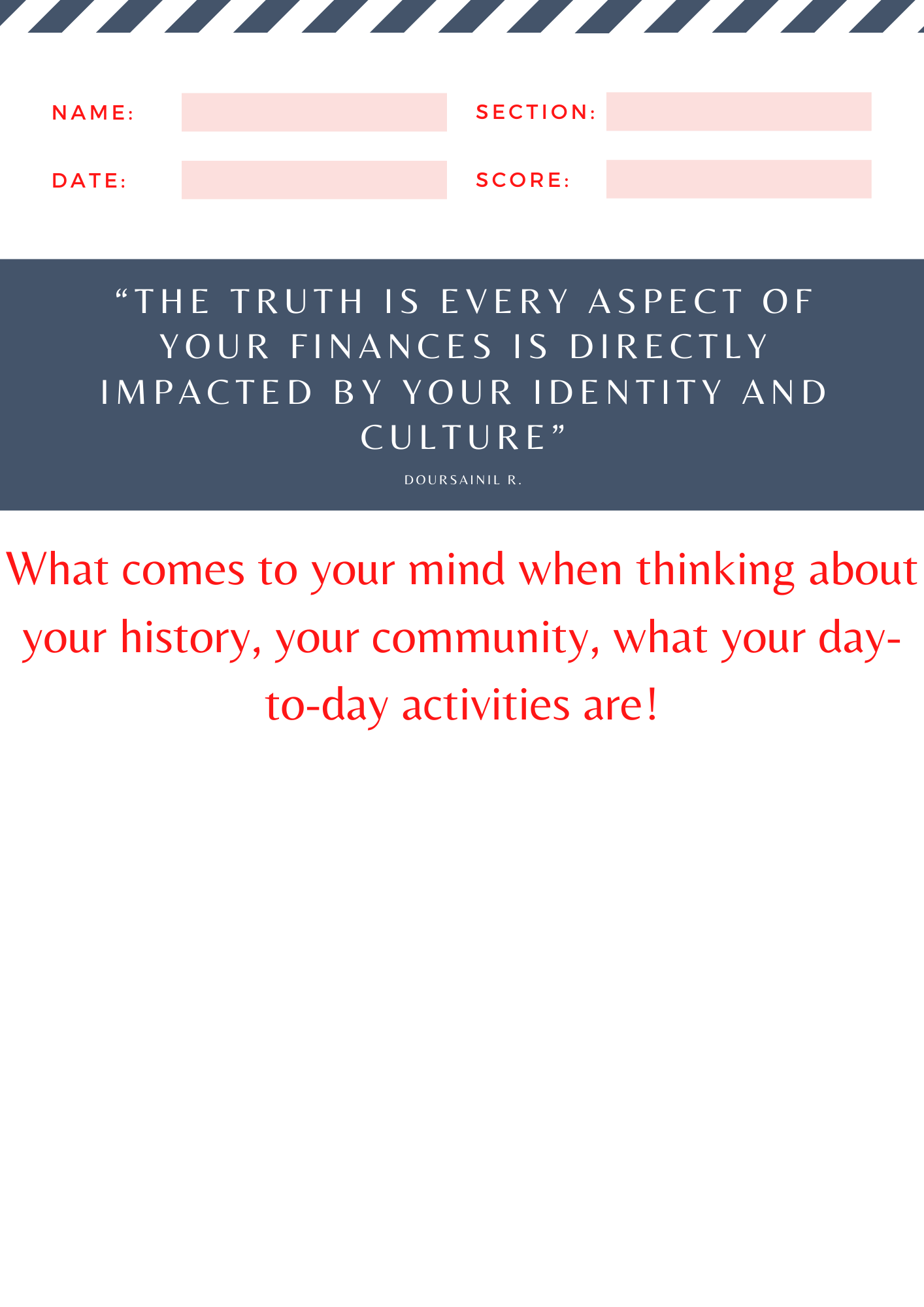 *Source: Dorsainvil, R. (n.d.). Why We Can’t Talk About Money Without Talking About Culture. Forbes. Retrieved March 8, 2022, from https://www.forbes.com/sites/riankadorsainvil/2019/06/28/why-we-cant-talk-about-money-without-talking-about-culture/?sh=13ba4b185e8d

‌
Attività M2.4b
Denaro e Cultura
“La verità è che ogni aspetto delle tue finanze è direttamente influenzato dalla tua identità e cultura”
Individua gli elementi storici e comunitari riguardanti la tua identità per capire il “il bagaglio di denaro che c’è sul tavolo.“

La tua comunità influenza le tue scelte finanziarie?

Hai una storia finanziaria familiare? 

Chiarisci meglio eventuali vicende inutili o negative che hai appreso in passato.

Prima di prendere qualsiasi decisione finanziaria, ricorda la storia che vuoi raccontare a te stesso.
Fonte: Dorsainvil, R. (n.d.). Why We Can’t Talk About Money Without Talking About Culture. Forbes. Reperito l’8 Marzo 2022, da: https://www.forbes.com/sites/riankadorsainvil/2019/06/28/why-we-cant-talk-about-money-without-talking-about-culture/?sh=13ba4b185e8d

‌
Budgeting e App Money Matters
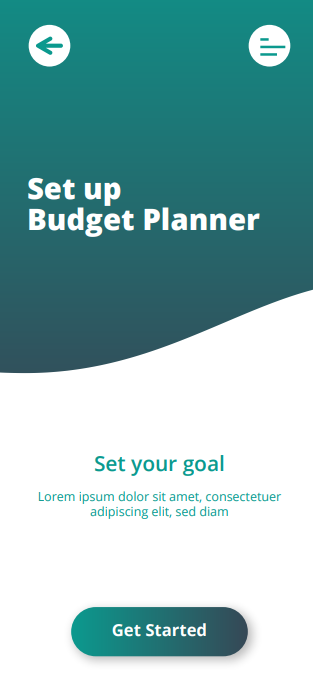 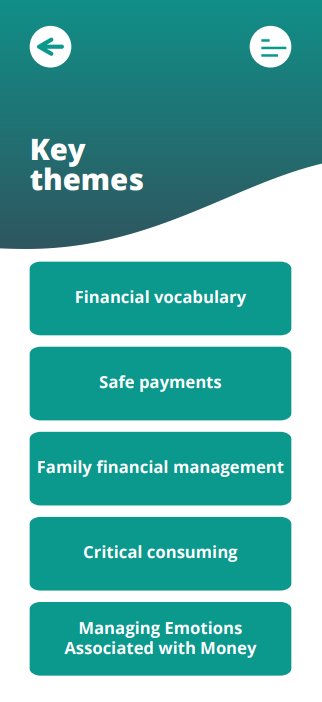 Il “budgeting” è un processo di pianificazione delle spese.
Con “budget” si riferisce a tale piano di spese.
Creare questo piano di spese ti permette di sapere in anticipo se hai abbastanza denaro per fare ciò che vuoi o hai bisogno di fare.
App Money Matters
Attività M2.5 Creare un piano di spese usando l’App Money Matters o il Fumetto
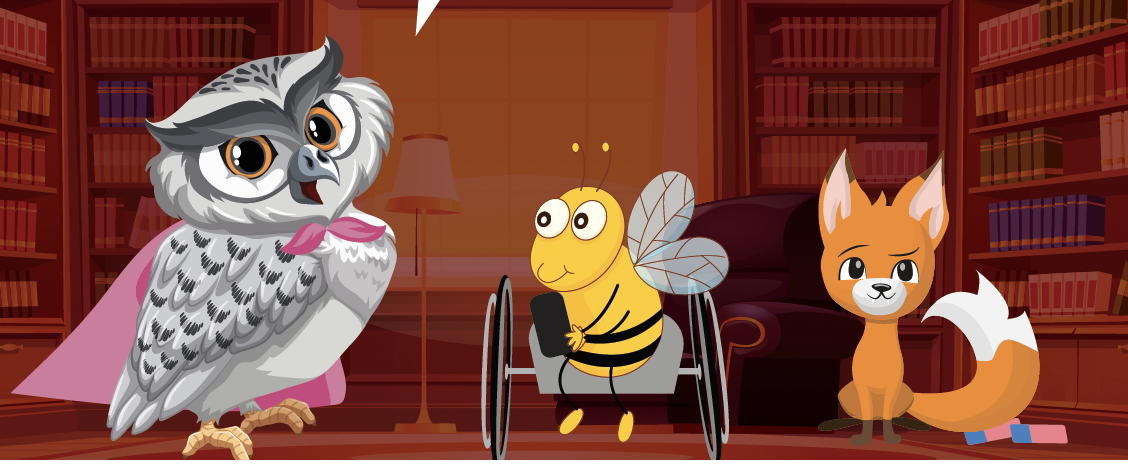 Dai un’occhiata a questo strumento.
Pensa alle varie modalità di utilizzo in quanto strumenti finalizzati all’insegnamento in ambito di Apprendimento Familiare.
Selezionare 3 idee con il gruppo.
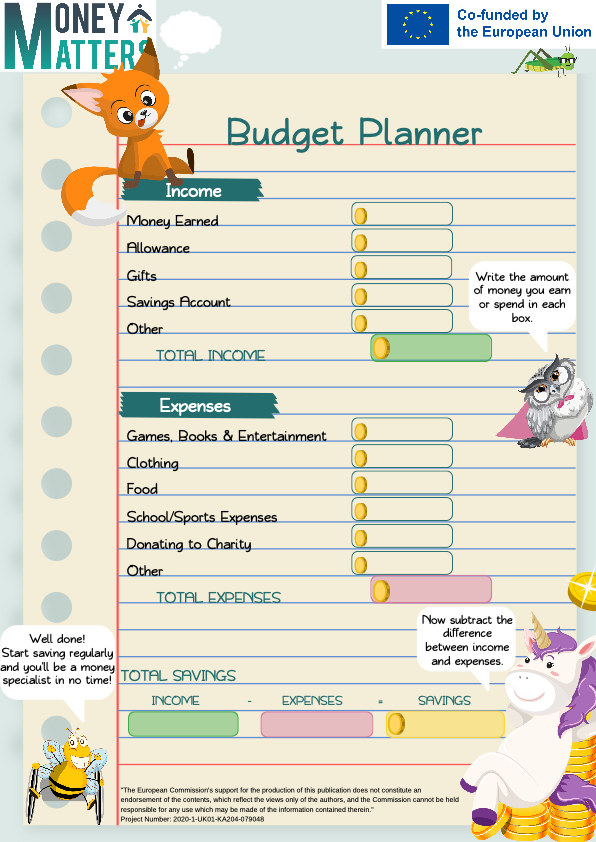 Compiti per l’autoapprendimento:
Realizza il tuo piano budget e valuta come potresti aiutare i genitori a fare altrettanto.
Esamina il materiale relativo alla Formazione Introduttiva per il Genitore delle Sessioni 1 e 2
Cerca online la sezione relativa all’Archivio del Programma Formativo Money Matters in Materia Finanziaria per completare il Badge Digitale del Modulo 2.
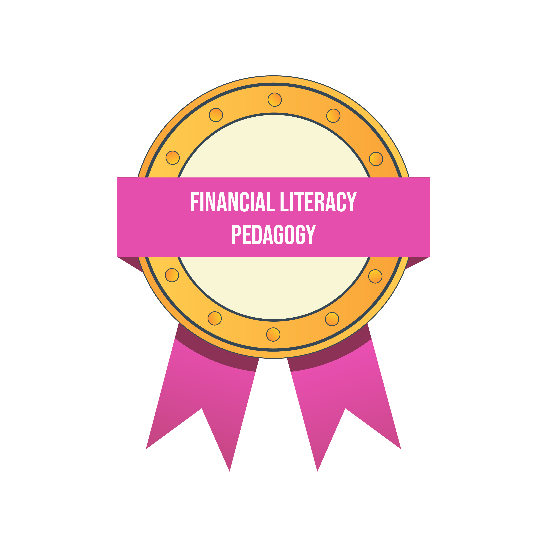 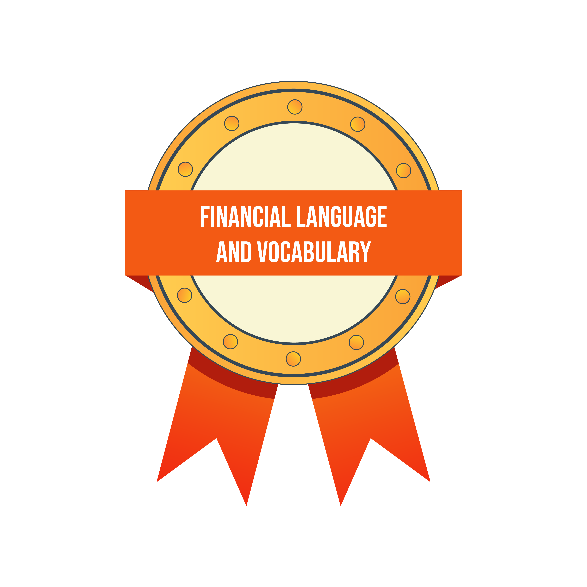 Grazie per la partecipazione, speriamo ti risulti utile.
Pianificazione del Budget
Attività aggiuntive M2.6
Per realizzare il tuo piano budget, dovresti tener conto di: 
Salario
Spese fisse 
Spese variabili
Spese extra
Risparmi
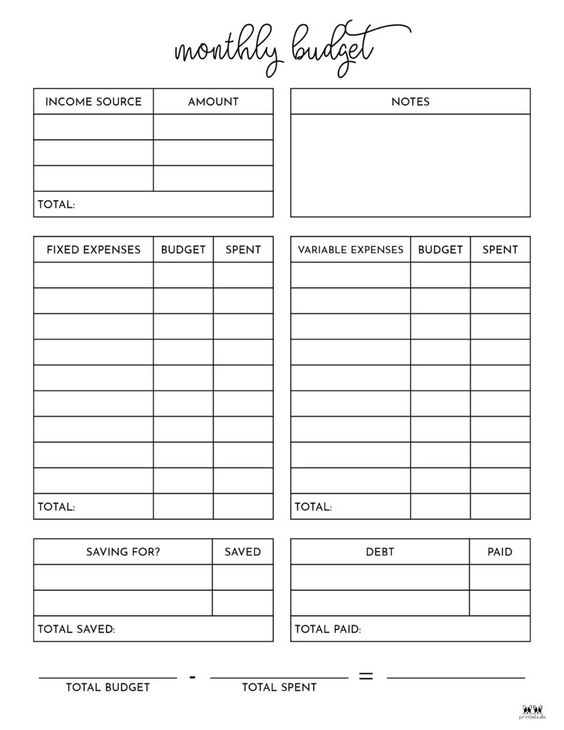 Porta quest’attività con te! Prova a realizzare il tuo piano budget a casa!